New Directions in Student Development
Piedmont Technical CollegeMarch 3-4, 2016
Who says you cannot go home again?
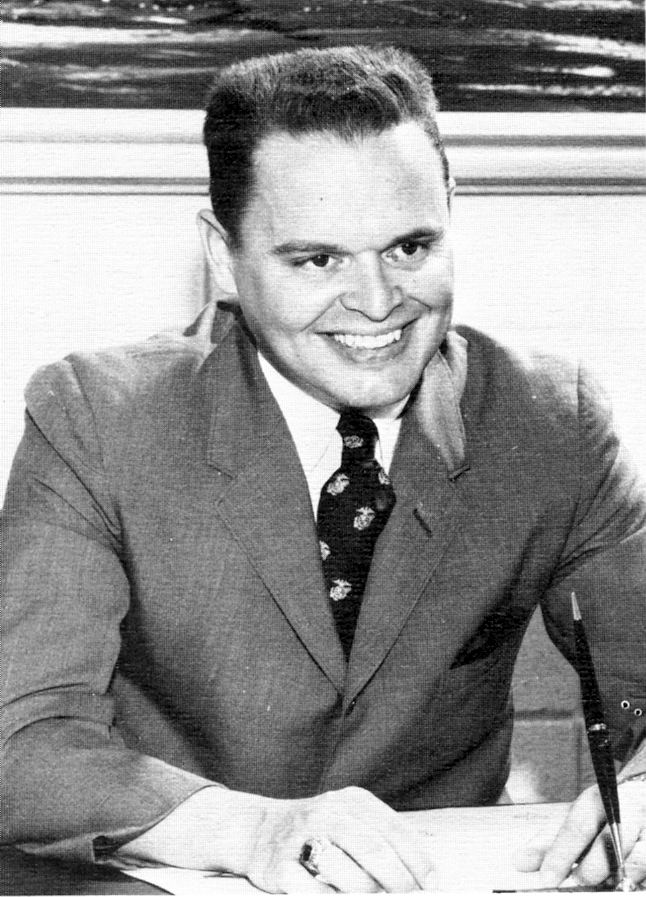 Four Phases of Leadership Growth
1. I didn’t know what I did not know.
2. But, I quickly discovered the things I did not know.
3. I grew and knew, and it started to show
4. Now I go because of what I know
Therefore, to lead tomorrow, learn today
Discovering and Developing the Leader in You
A presentation by Dr. James Hudgins 
Piedmont Tech Student Affairs Conference
March 3, 2016
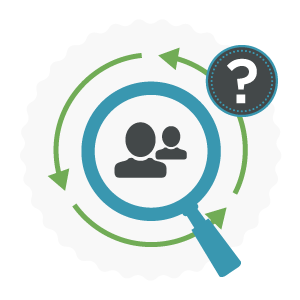 The Best of Times and the Worst of Times
Charles Dickens
The Tale of Two Cities
1859
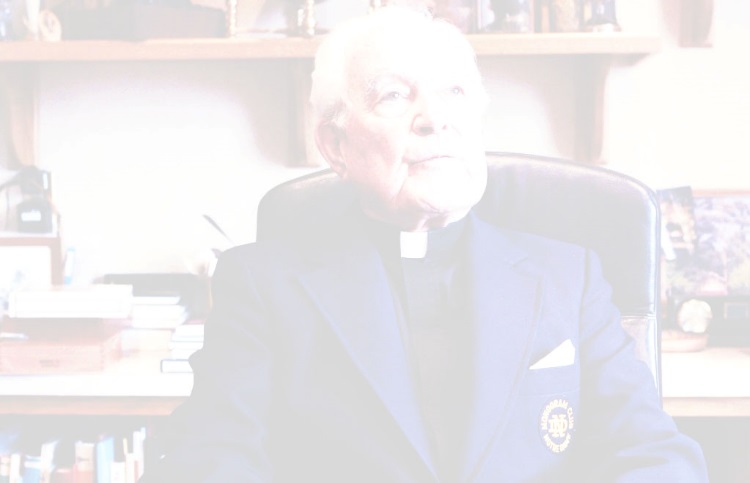 “Higher education and every other enterprise moves forward when there is good leadership; otherwise it stagnates...of course, you need money. But, if you have money and no vision, you just squander it.” 

The Rev. Theodore Hesburgh 
President, Notre Dame
Basic Assumption 

The quality of leadership, more than any other single factor, determines the success or failure of an organization
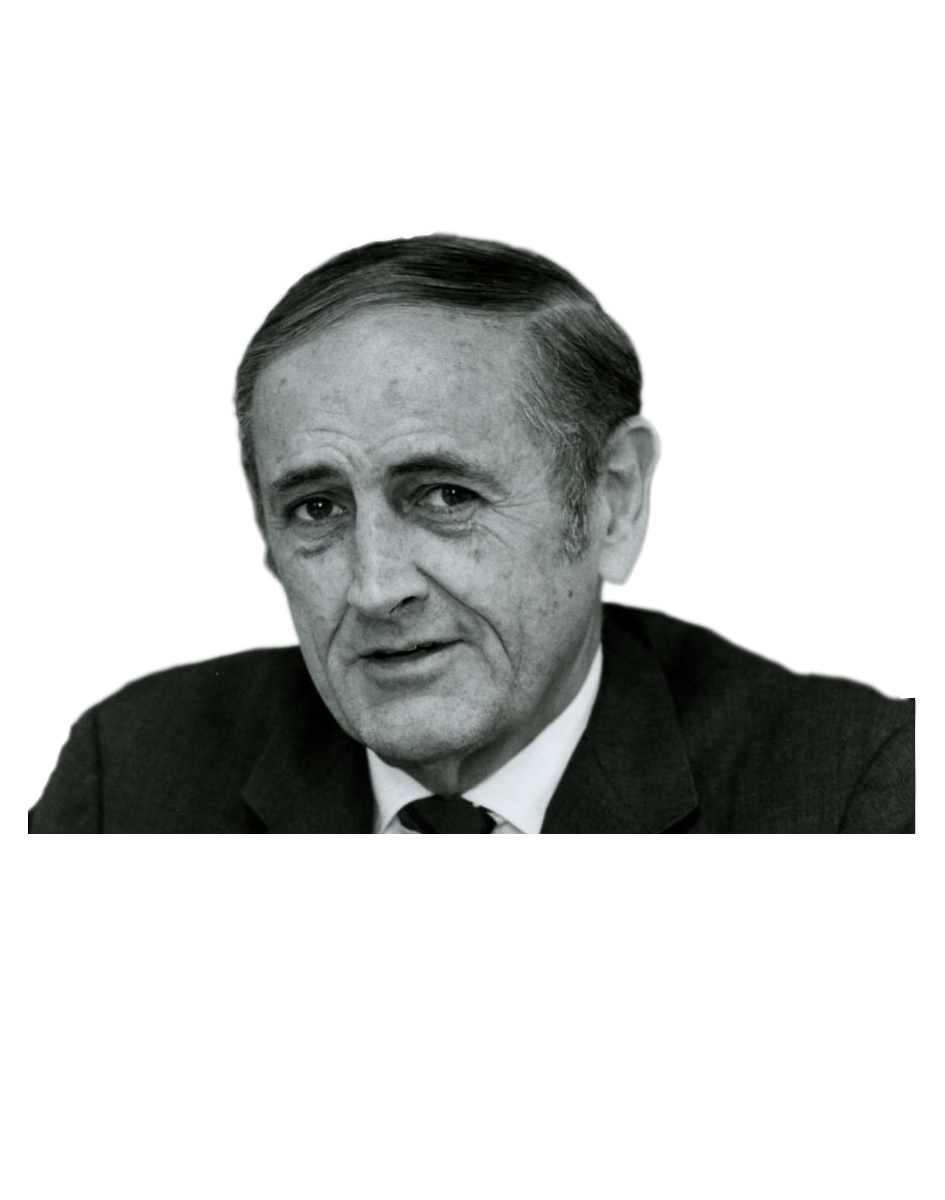 “Leadership requires major expenditures of effort and energy – more than most people care to take.”  

John Gardner 
Secretary of HEW
How much are you willing to invest in developing the leader that is within you?
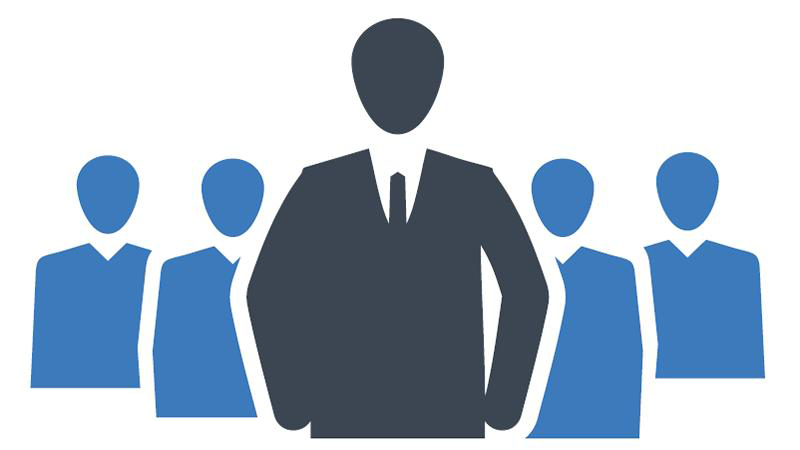 Presentation Premises
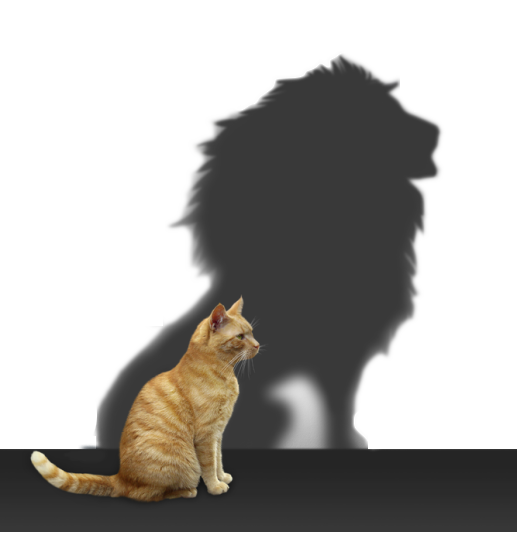 Leaders make a difference!
Leaders make things happen!
Organization effectiveness depends on leadership!
You are/can be a leader!
Leaders are persons like you!
Ergo, there is a leader in you!
Let’s Begin with the
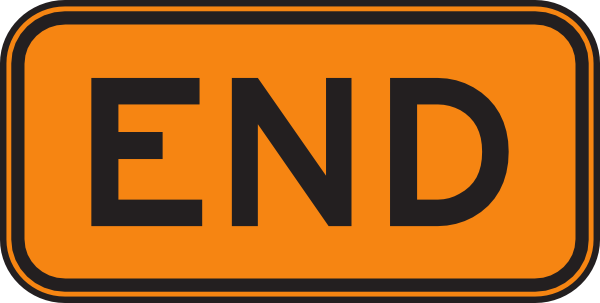 The Essence of Leadership
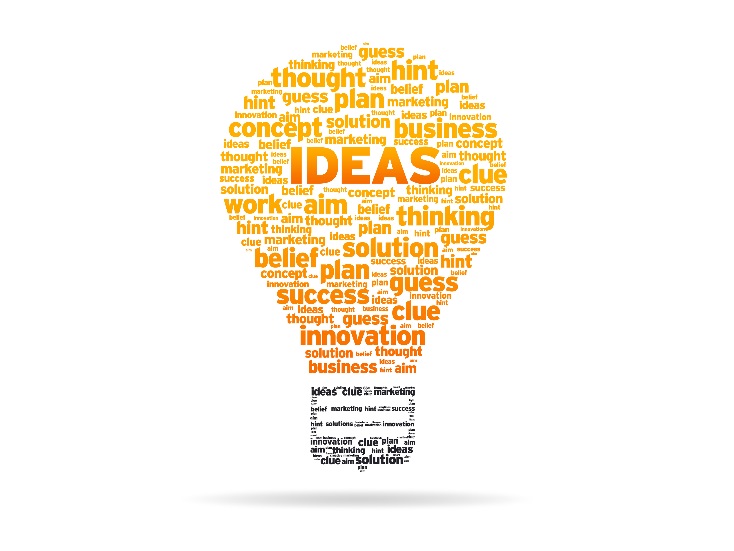 Vision/idea
People/teamwork
Integrity/trust
Relationships
Influence/persuasion
Where does Leadership begin?
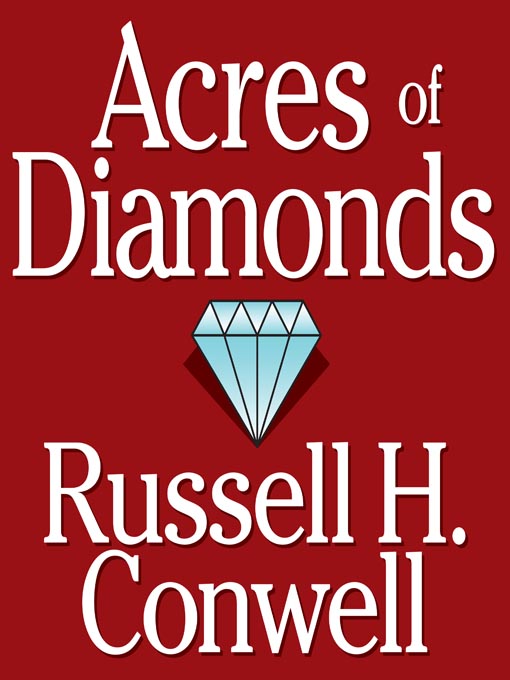 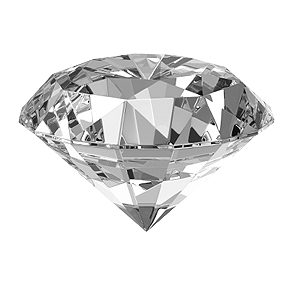 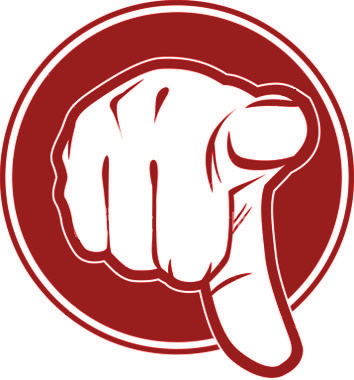 Leadership begins with YOU!!!
K & P
Northouse
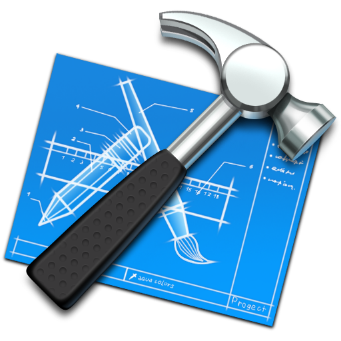 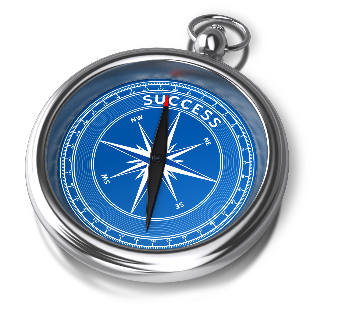 LEADERSHIP
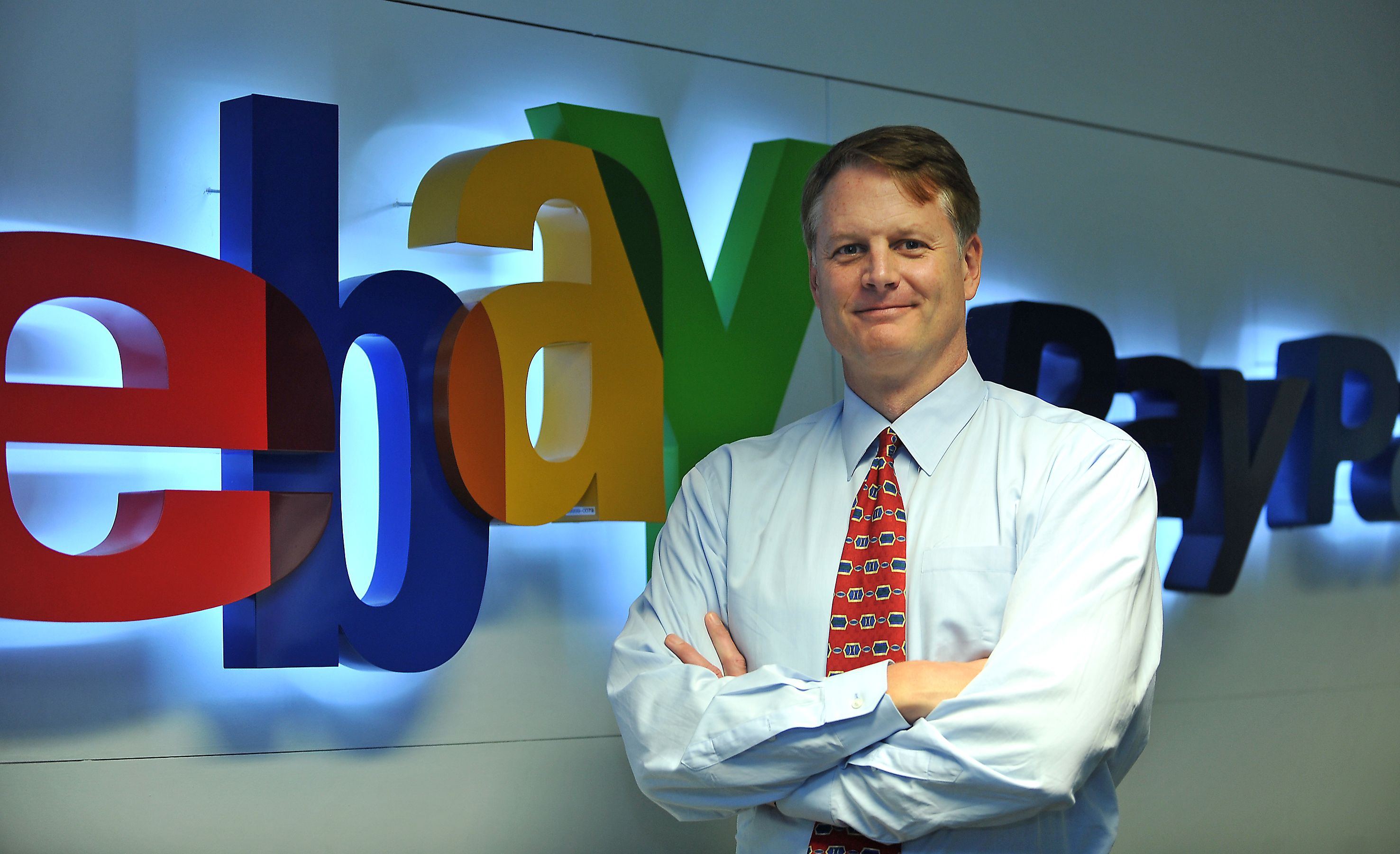 “Leadership is a journey, not a destination. 
It is a marathon, not a sprint. 
It is a process, not an outcome.” 

                                                                     John Donahoe   
                                                 President of eBay
Since leadership begins with you, let’s explore the leader within…
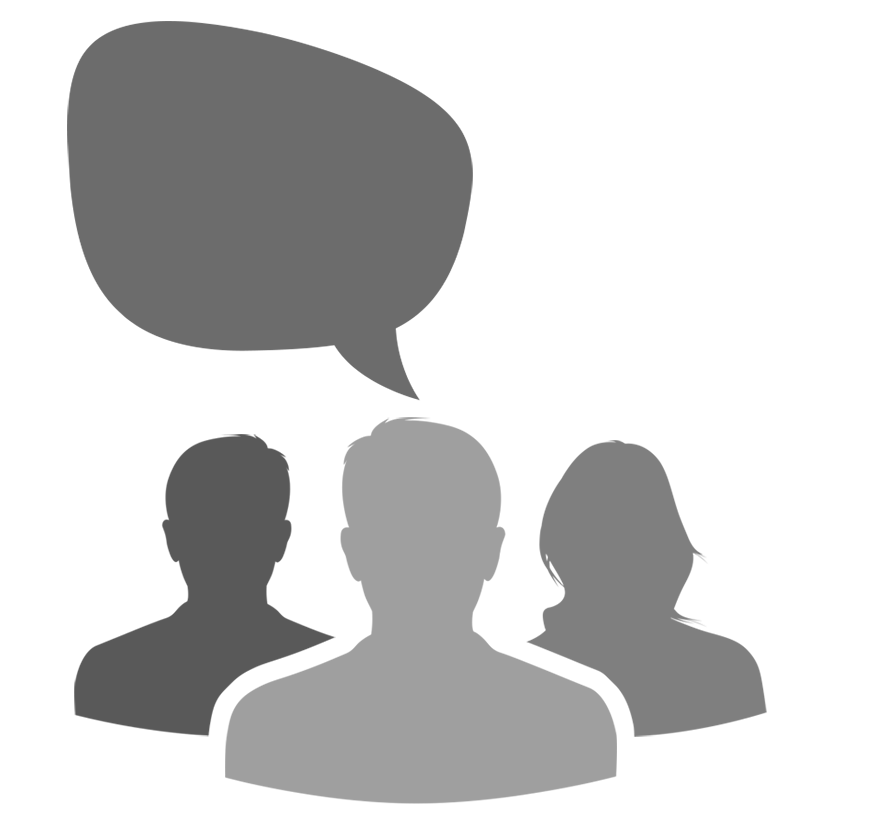 YOU
Who is a leader?
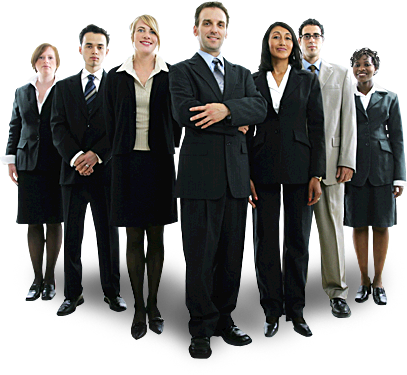 Someone who has followers
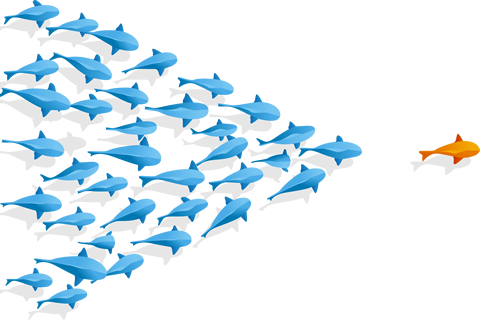 “He who thinketh he leadeth and hath no one following is only taking a walk.”  

Leadership Proverb
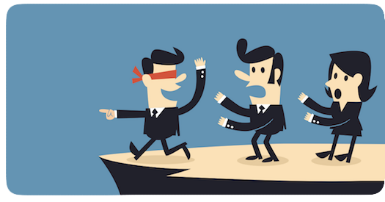 How do you get others to follow you?
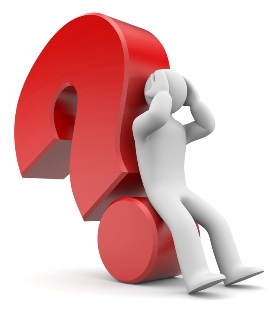 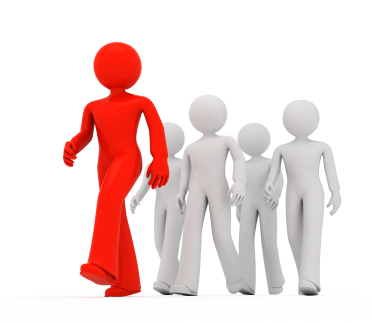 Demonstrate Leadership!
What is Leadership?
Theories of Leadership
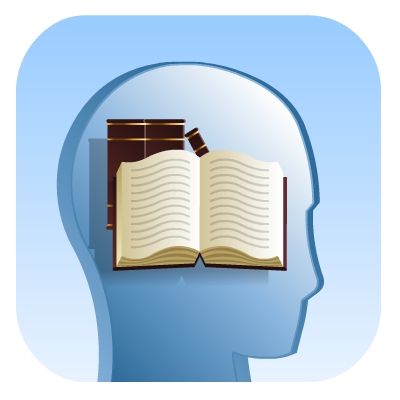 Northouse Leadership
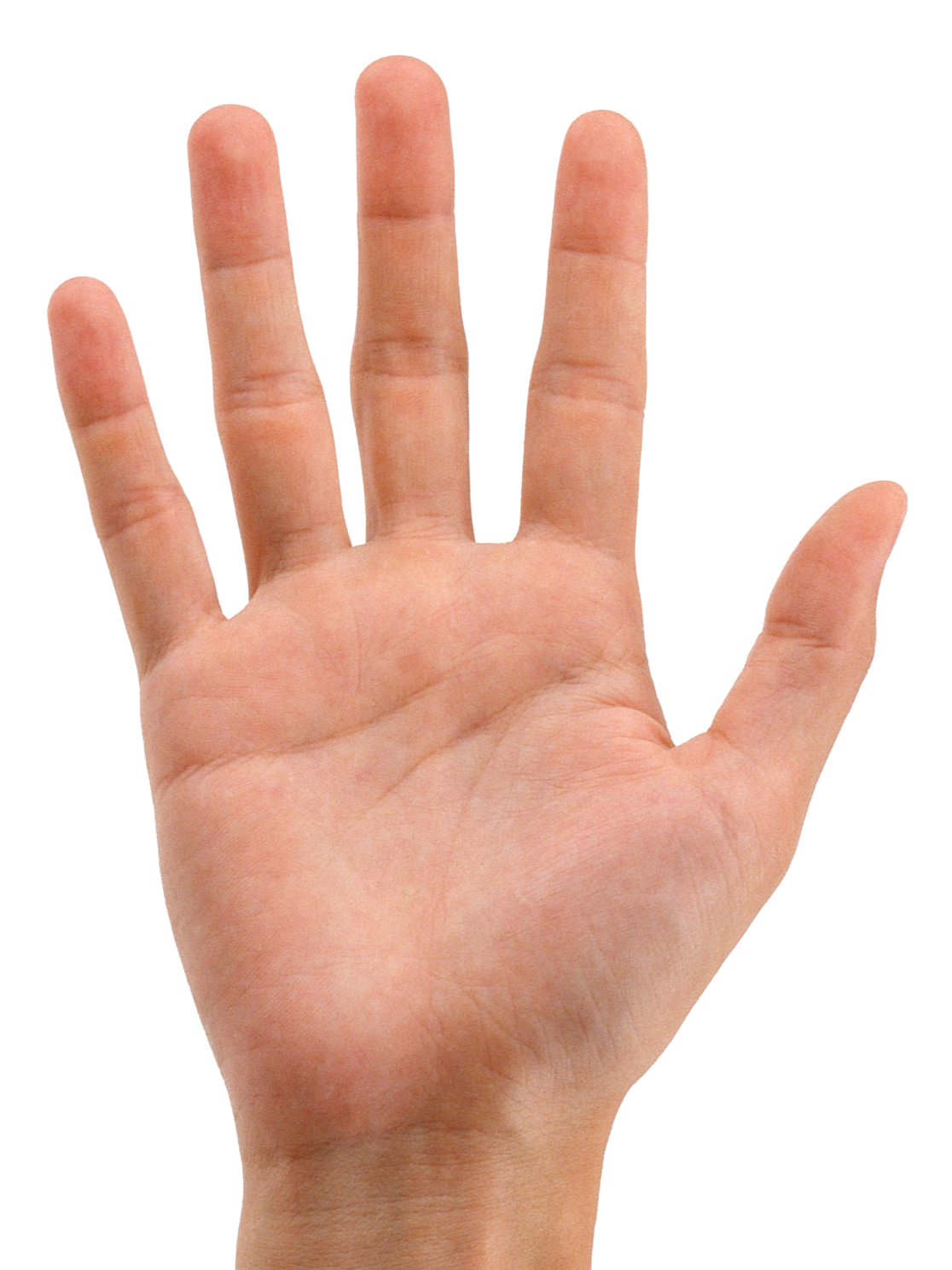 Five Principles of Leadership
Principle I : Leadership Can Be Defined
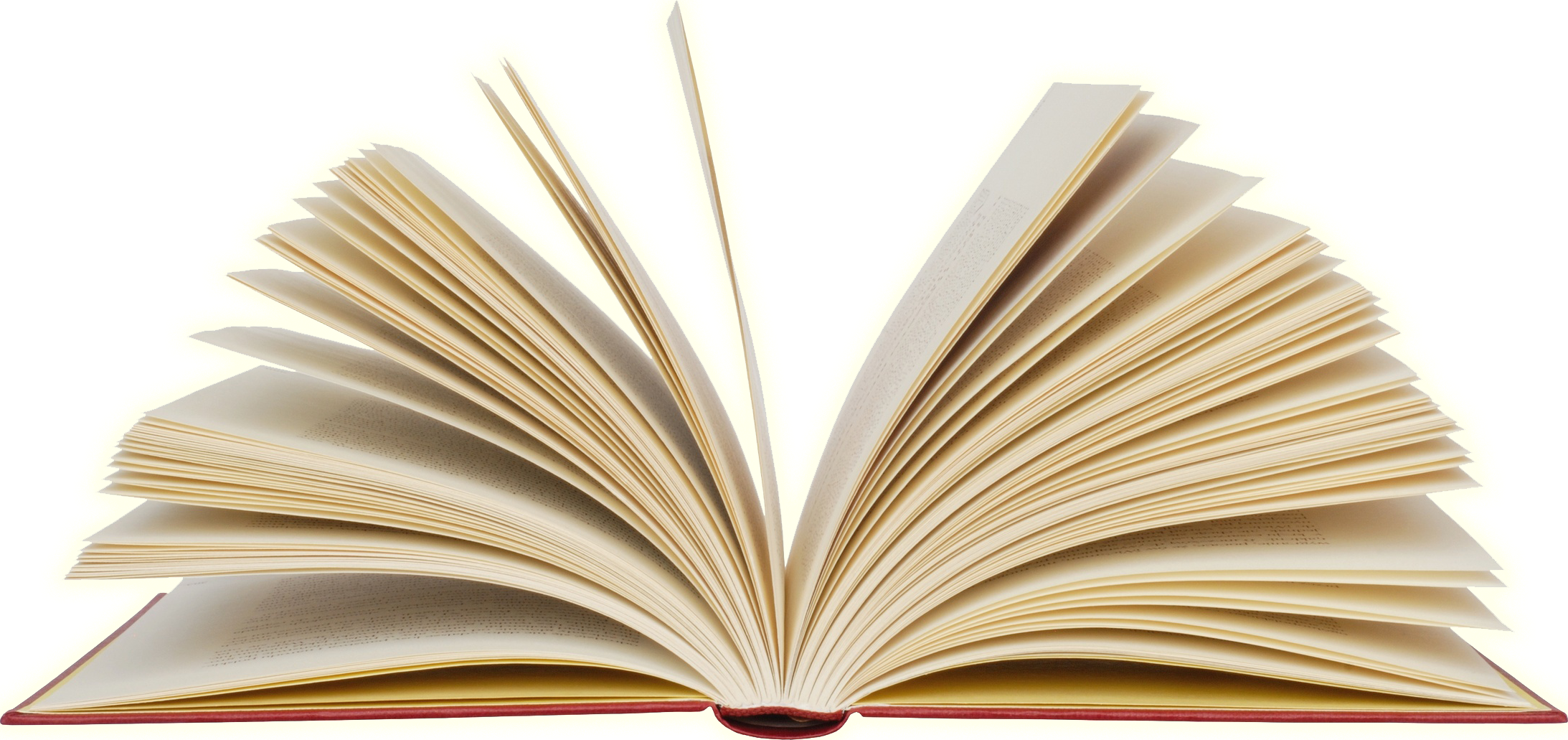 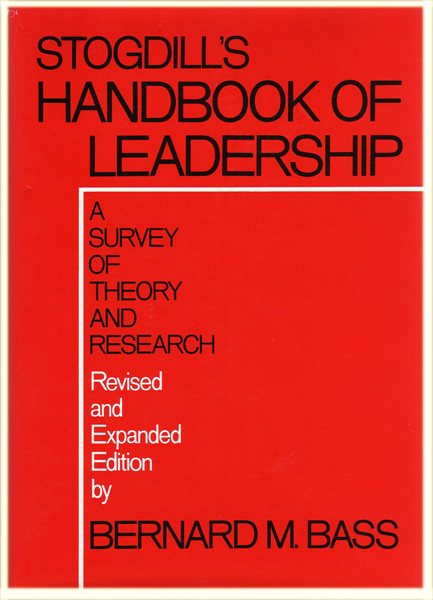 “There are almost as many definitions of leadership as there are persons who have attempted to define leadership.” 

Handbook on Leadership
Ralph Stogdill
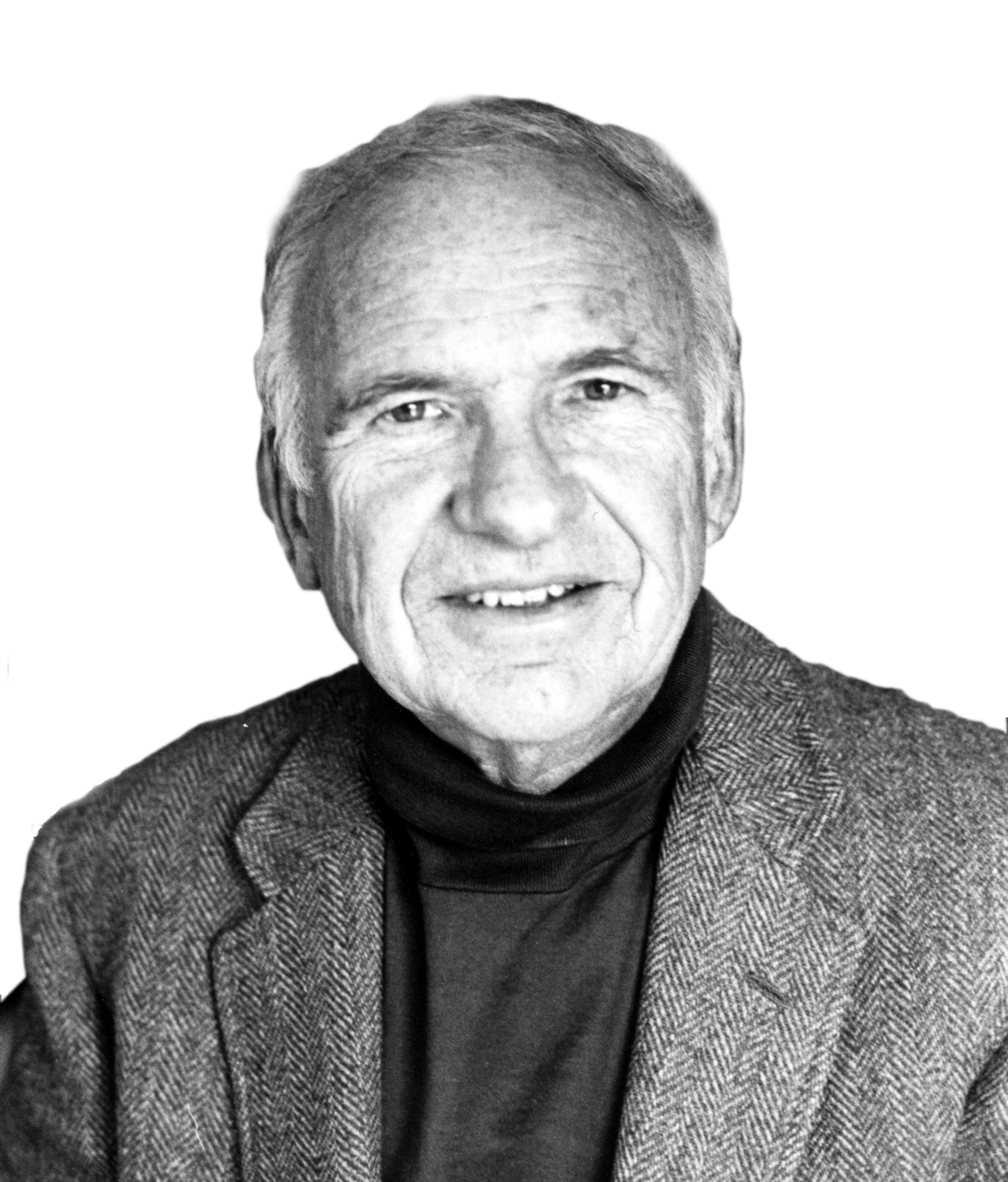 “Leadership is one of the most observed and least understood phenomena on earth.” 

Leadership
James MacGregor Burns
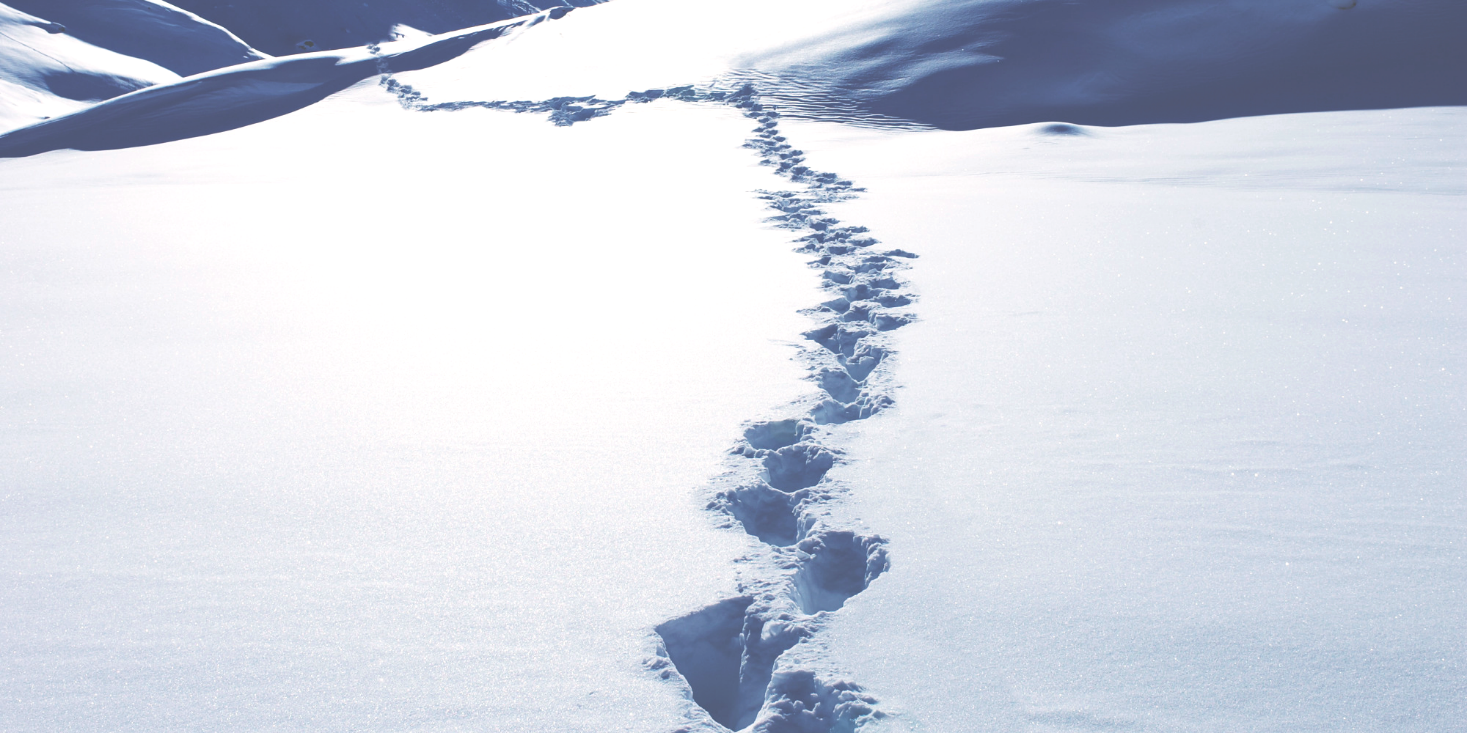 “Leadership is one of the most studied and the least understood topic of any in the social sciences. Leadership is like the Abominable Snowman whose footprints are everywhere but who is nowhere to be seen.” 

Leaders: Strategies for Taking Charge
Bennis & Nanus
“Decades of academic analysts have given us 350 definitions of leadership but no clear and unequivocal understanding exists as to what distinguishes leaders from non-leaders.”

Leaders: Strategies for Taking Charge
Bennis & Nanus
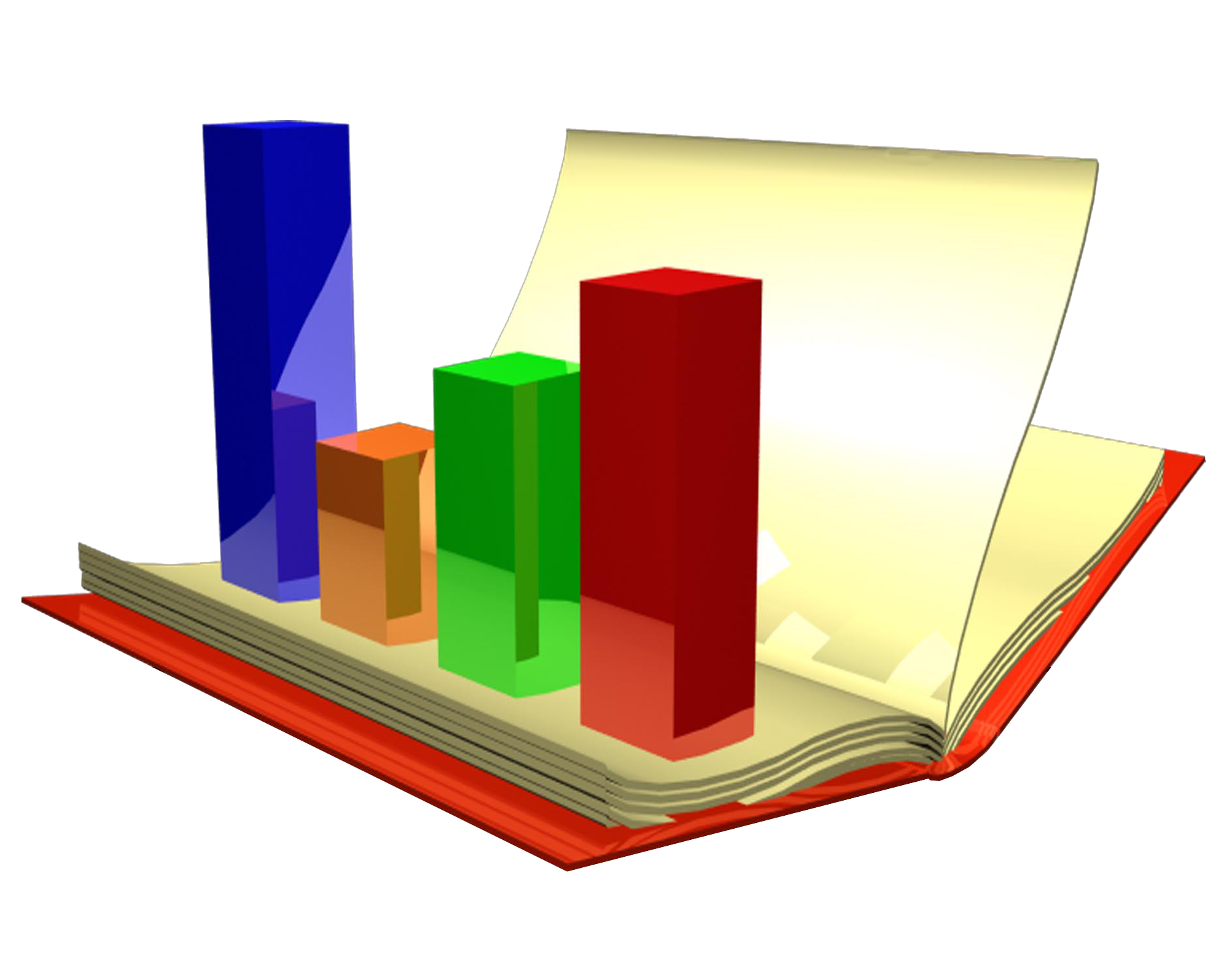 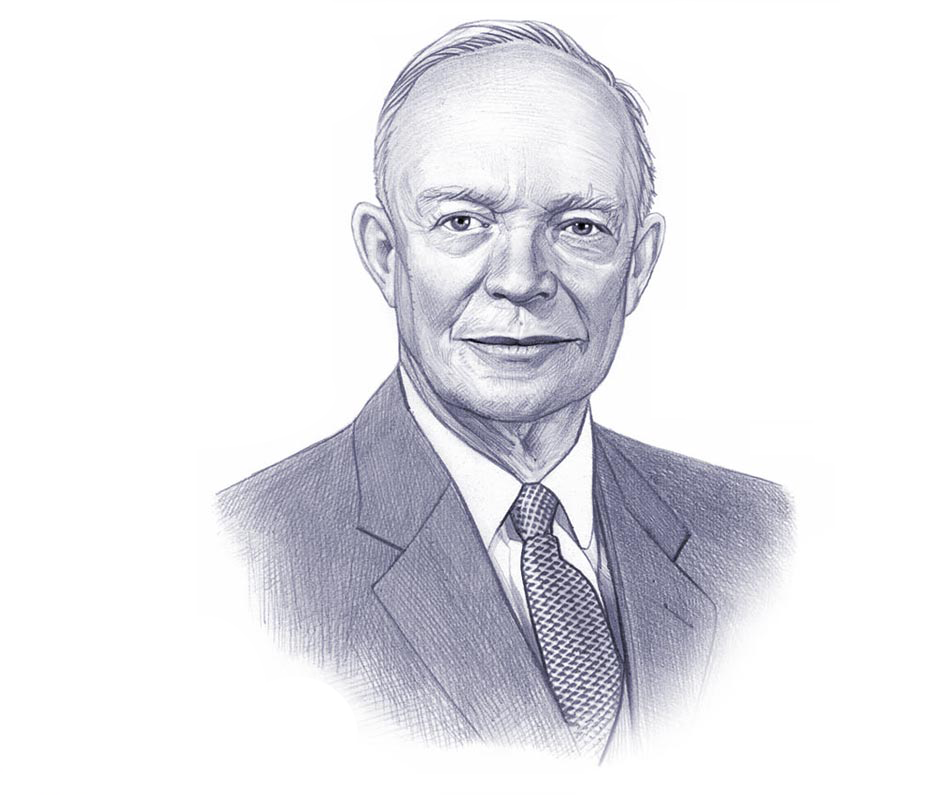 “The art of getting someone else to do something you want done because he wants to do it.” 

Dwight Eisenhower
Leadership is the art of connecting with people
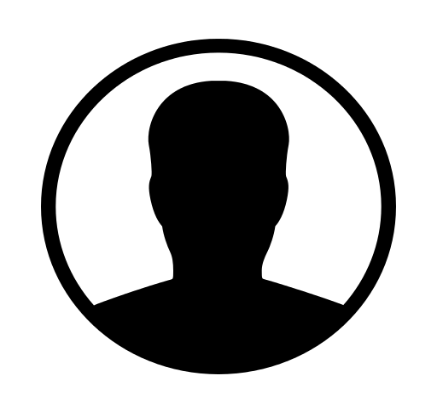 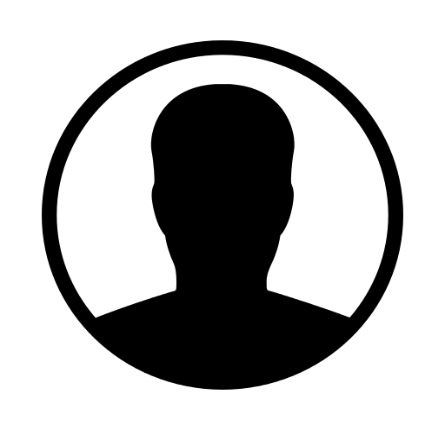 RelatRelationships
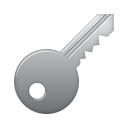 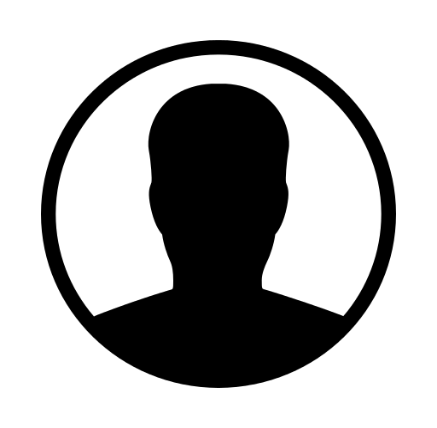 “Leadership is influence. That’s it!  Nothing more; nothing less.” 

John C. Maxwell
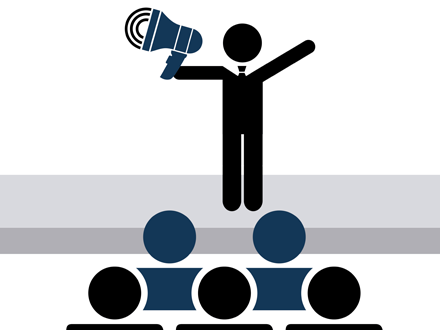 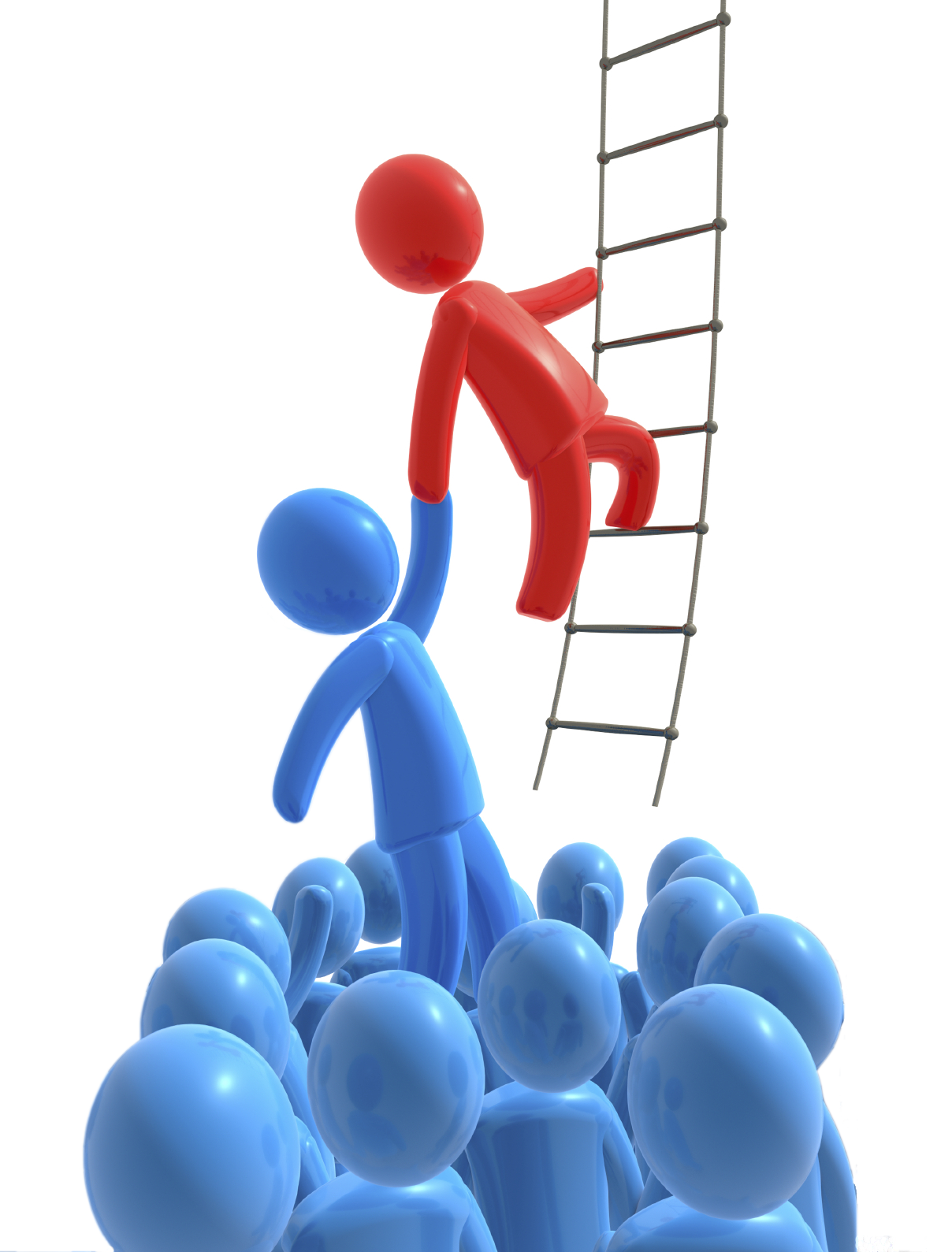 “Leadership is the process of persuasion or example by which an individual induces a group to pursue objectives held by the leader or shared by the leader and his or her followers.”

                                             John Gardner
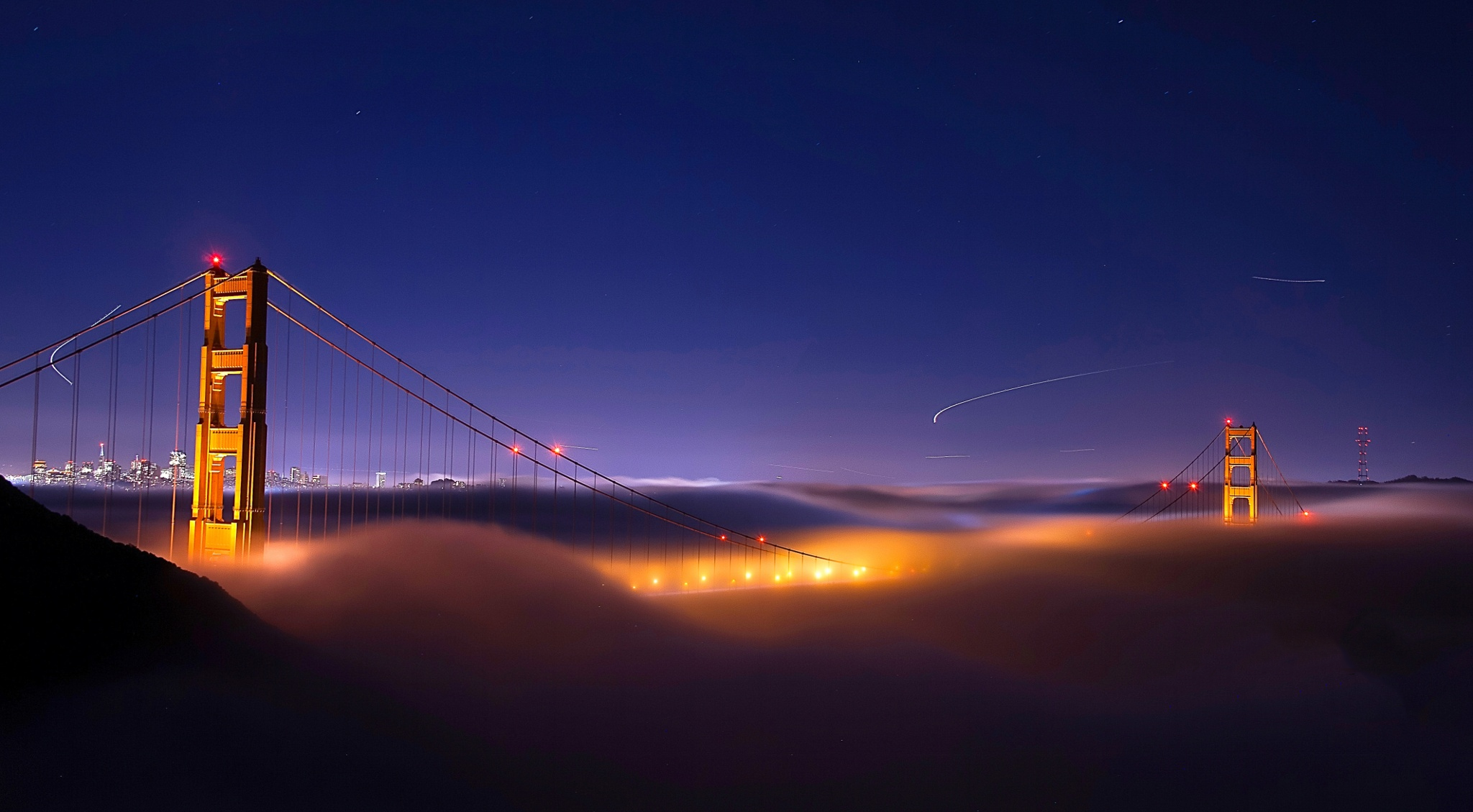 “A leader is someone you choose to follow to a place you wouldn’t go by yourself.” 

Joel Barker
Principle II : Leadership skills (and traits?) can be developed
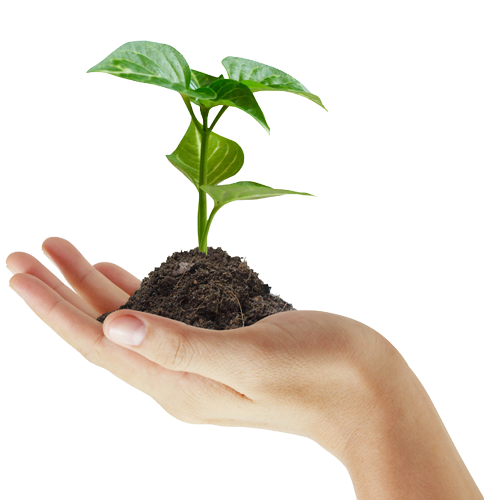 “Great leaders aren’t born, they develop.” 

Top Executive Performance 
Cohen and Cohen
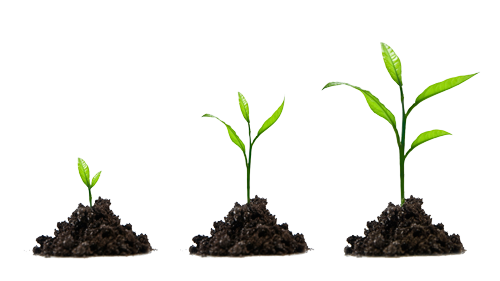 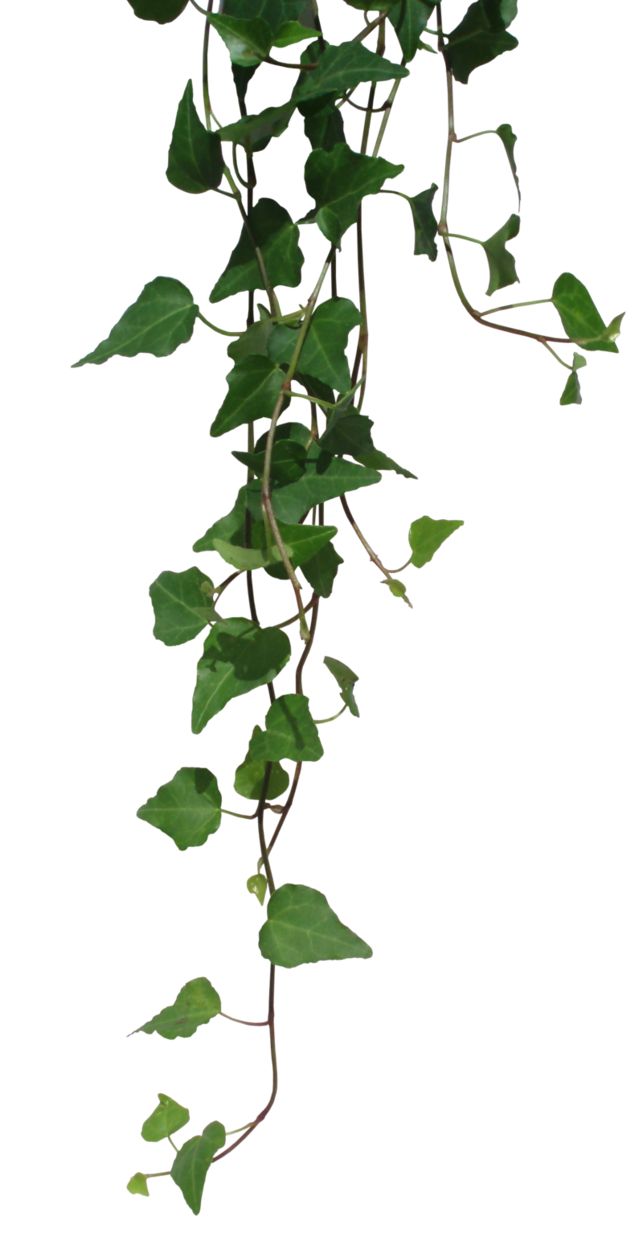 “Leadership ability is not an innate characteristic of a privileged few. Leadership characteristics can be cultivated by most people.” 

Dr. James Fisher
Two Types of Leaders
1
2
Three Major Categories of Learning to Lead
Principle III : Leaders follow different avenues to positions of leadership
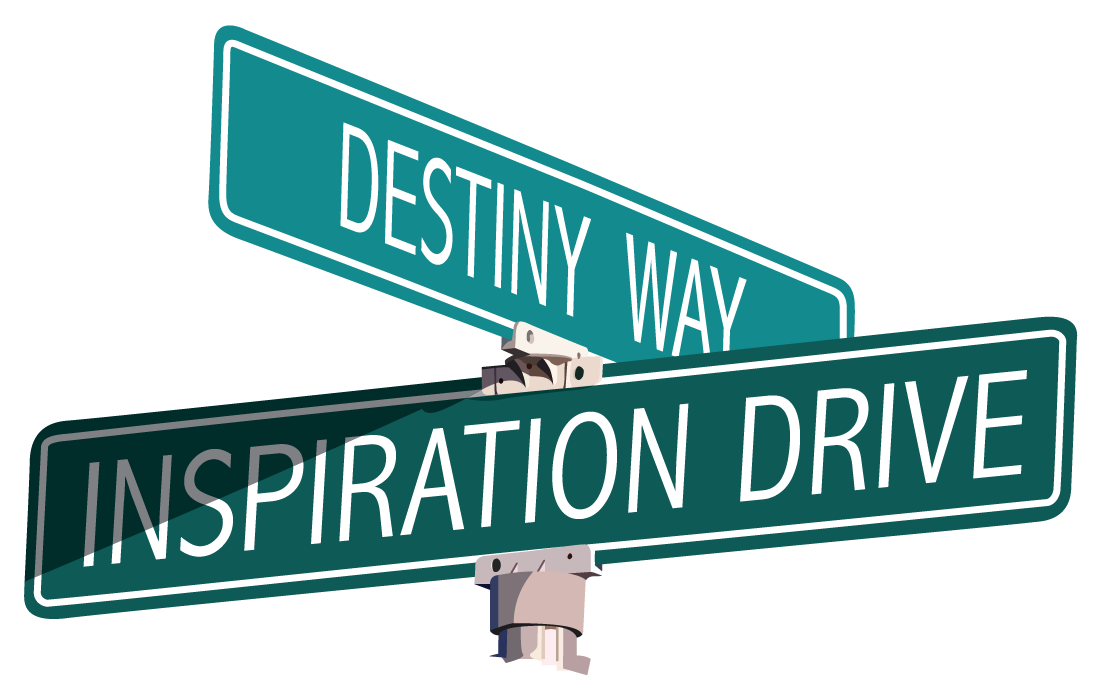 Avenues to Leadership
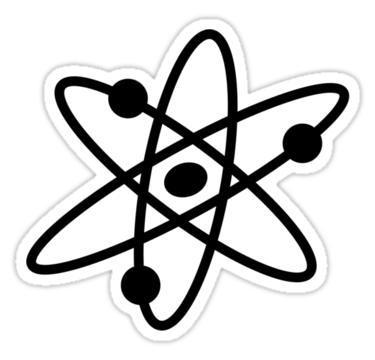 1
Great man (woman) theory
2
Big bang theory
3
Nepotism
6
4
5
Expertise
Power
Influence
Principle IV : Leaders have different styles
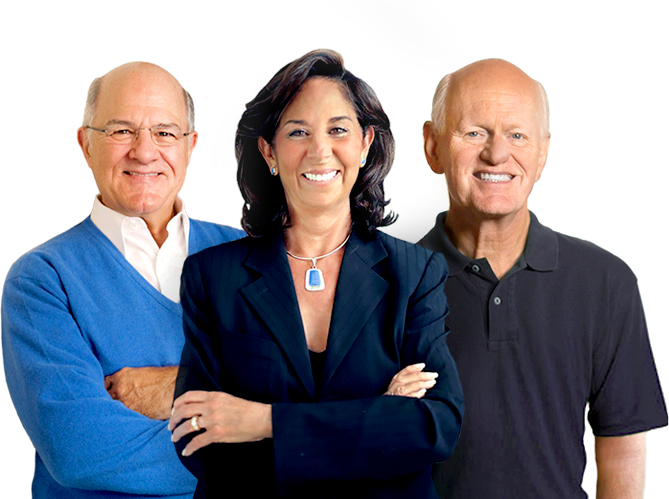 Styles of Leadership
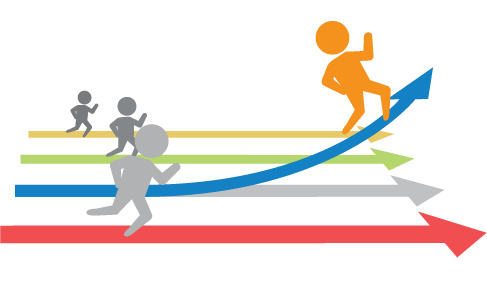 1
Authoritative
2
4
6
Delegation
Consensus
ALL OF THE ABOVE!
3
5
Negotiation
Charisma
Many Kinds of Leaders
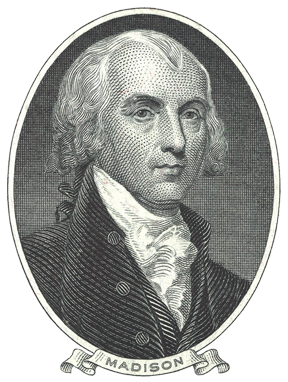 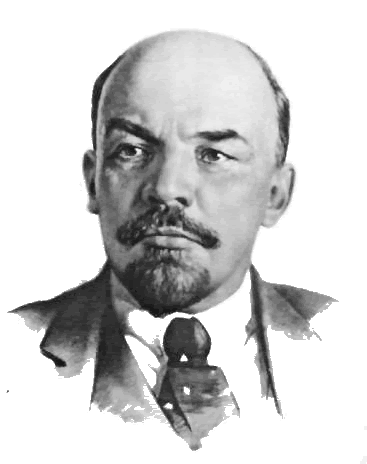 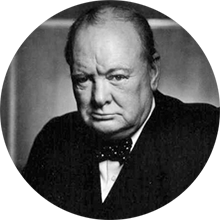 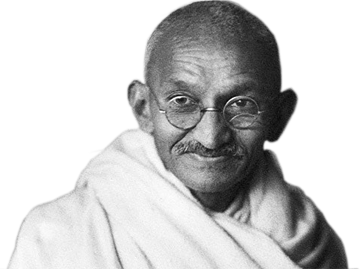 The cold purposeful revolutionary
The splendidly eloquent warrior
The visionary and shrewd mobilizer of people
The brilliantly analytical designer of our political system
Leadership, John Gardner
Many Styles of Military Leaders
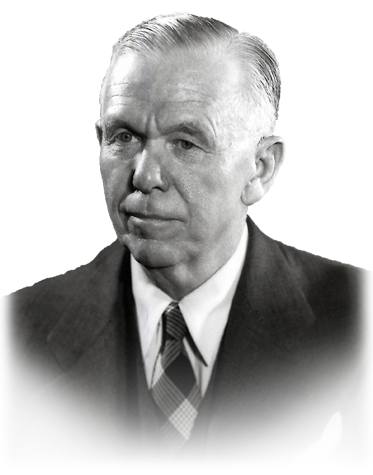 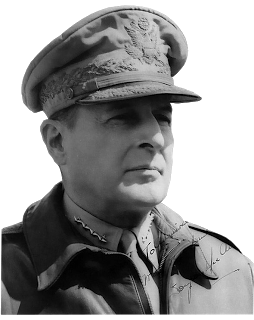 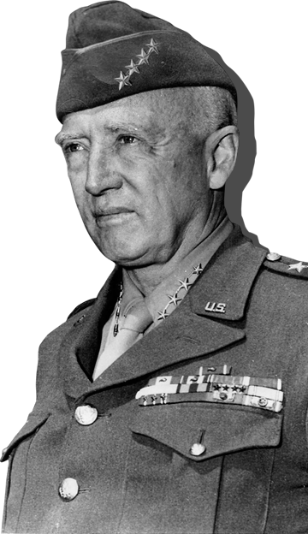 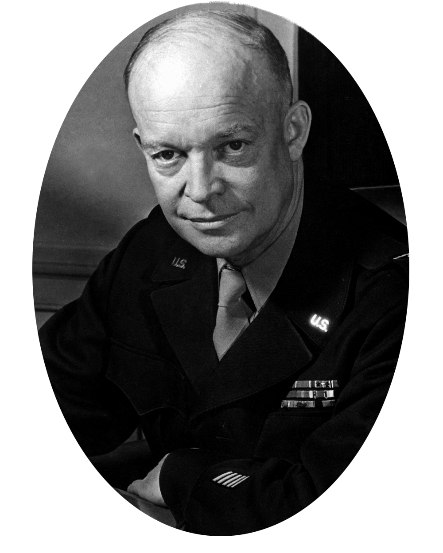 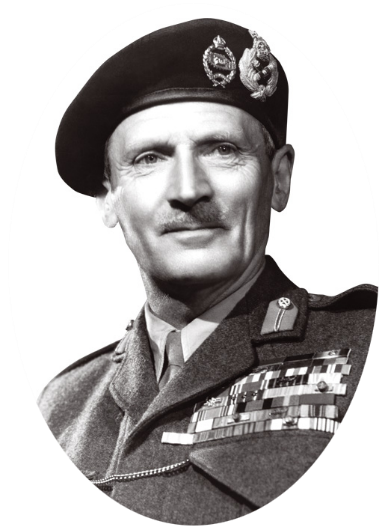 Outstanding leader and coalition builder
Slashing, intense, combat commander
Self-effacing, low keyed, superb judgment, inspired trust
Brilliant strategist, flamboyant, farsighted
Gifted, temperamental
Leadership, John Gardner  (Continued)
Principle V : Leaders have a few common traits
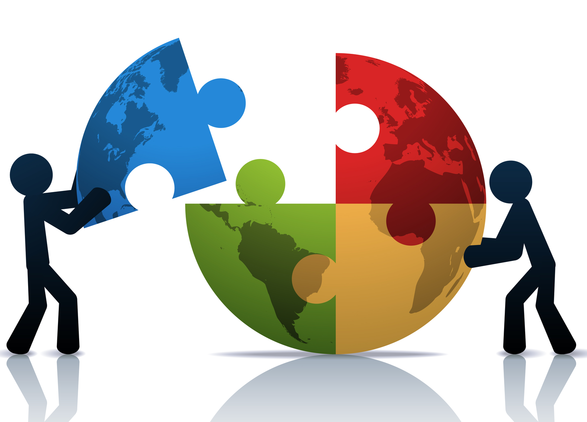 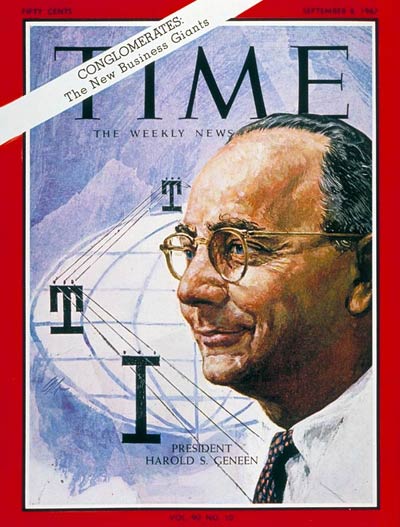 “Leadership is practiced not so much in words as in attitude and in actions.” 


Harold Geneen, Telephone and Telegraph
“Successful leadership is not about being tough or soft, sensitive or assertive, but about a set of attributes. First and foremost it is character.” 


Warren Bennis, The Characteristics of Leadership By Josephson and Hanson
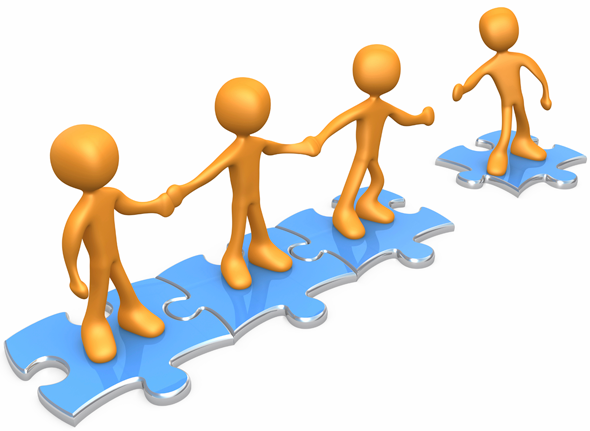 “Don’t be impressed with charisma; look for character. A genuine leader will never exploit your emotions or your pocketbooks.” 

Jesus in the Sermon on the Mountain 
The Message
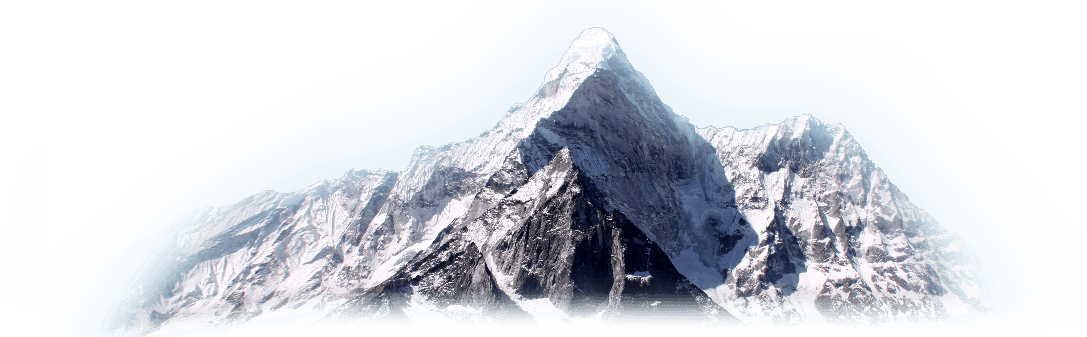 Characteristics of Superior Leaders
83%
67%
Credibility
62%
58%
The Leadership Challenge, Kouzes and Posner
43%
The Globe Project 

The project was a cross-cultural study of leadership in 62 cultures in 1999 by 170 social scientists to determine the extent to which cultures have a similar belief about effective leaders.
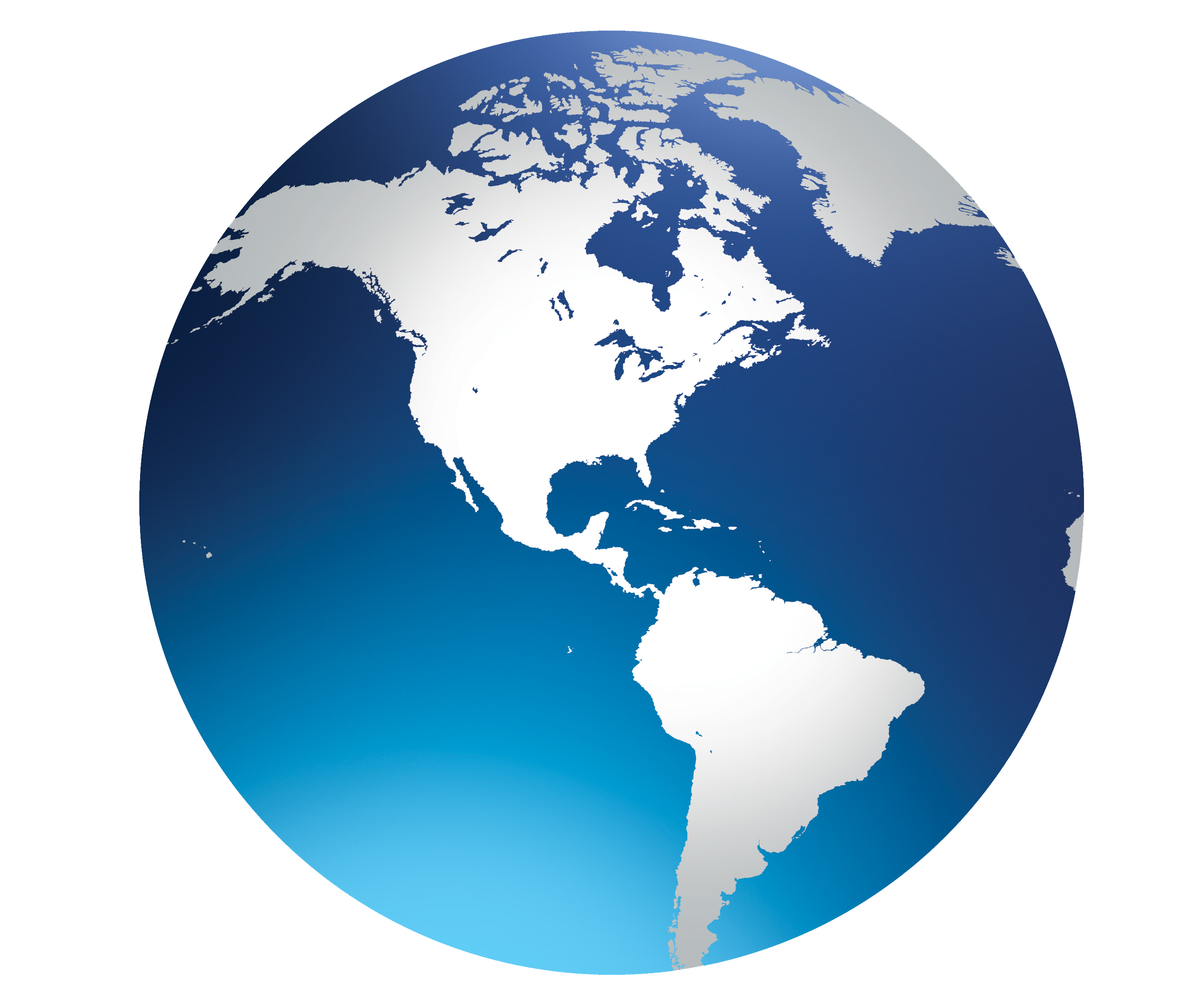 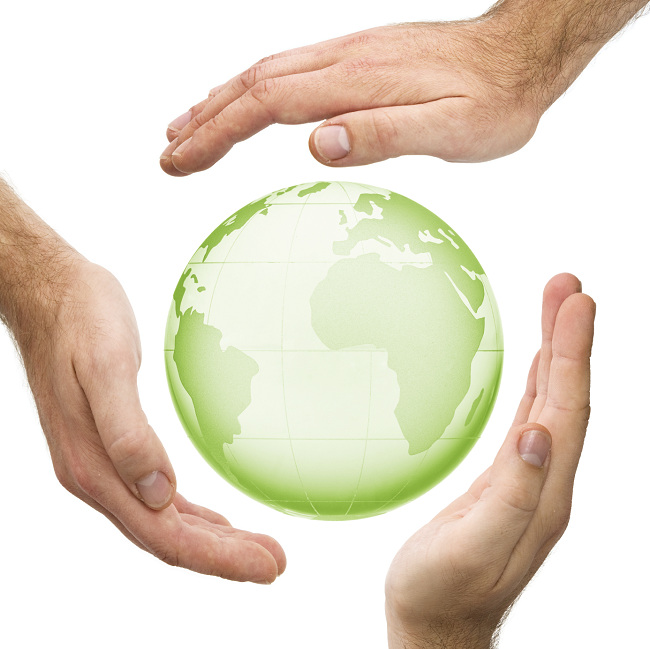 GLOBE Project Results
1
Integrity – honest, trustworthy, just
2
Visionary – has foresight, plans ahead
3
Inspirational – positive, dynamic
6
4
5
Team Integrator
Decisive – effective bargainer, win/win
Administrative Skills
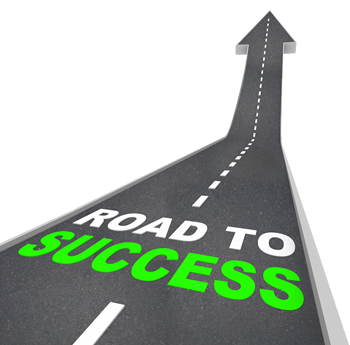 The Leadership Lid 


“You will never be more successful than your ability to lead or influence others.” 

John Maxwell
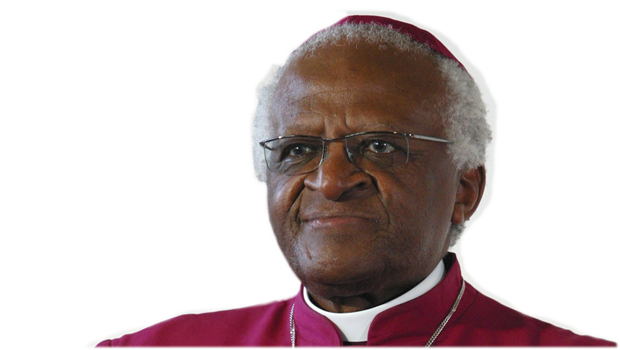 As a young man, Desmond Tutu, after observing the plight of his people asked his minister, “Why doesn’t God do something?” The minister replied, “He has, he created you!” 

Desmond Tutu became the first black Anglican Bishop and led his nation in a peaceful transition away from apartheid
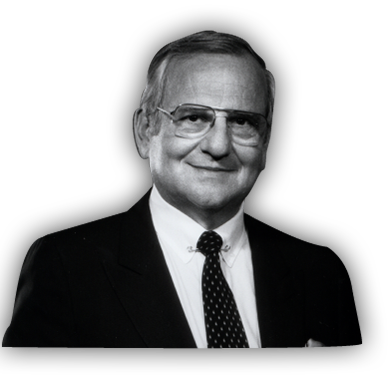 “Lead, follow, or get out of the way!” 

Lee Iacocca
Let’s End Where We Began
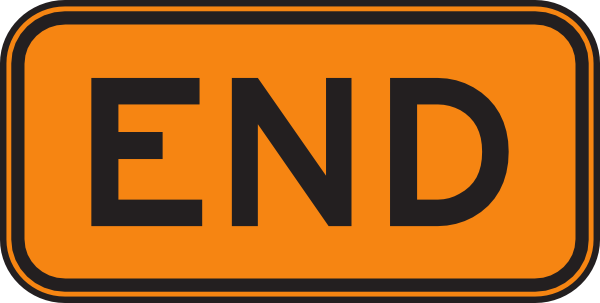 The Essence of Leadership
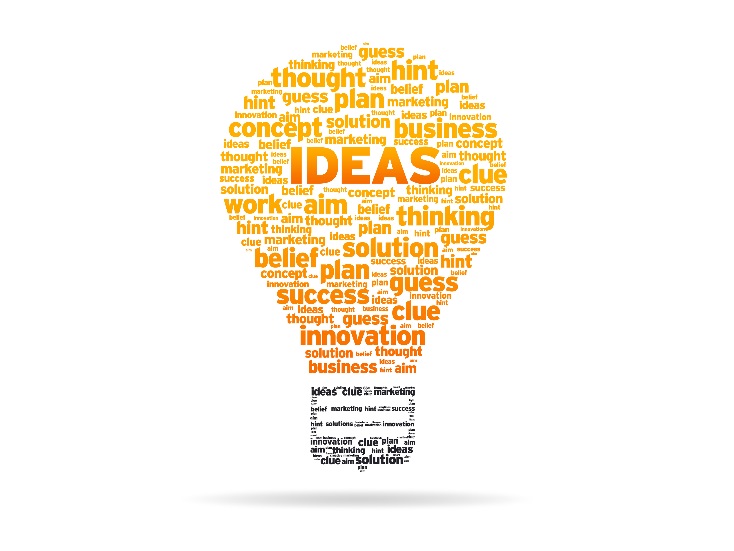 Vision/idea
People/teamwork
Integrity/trust
Relationships
Influence/persuasion